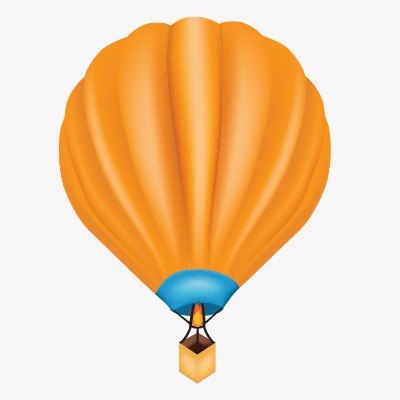 การพัฒนา
ทักษะภาษาไทย ม.๑
Road Map for 
Thai Language Skill
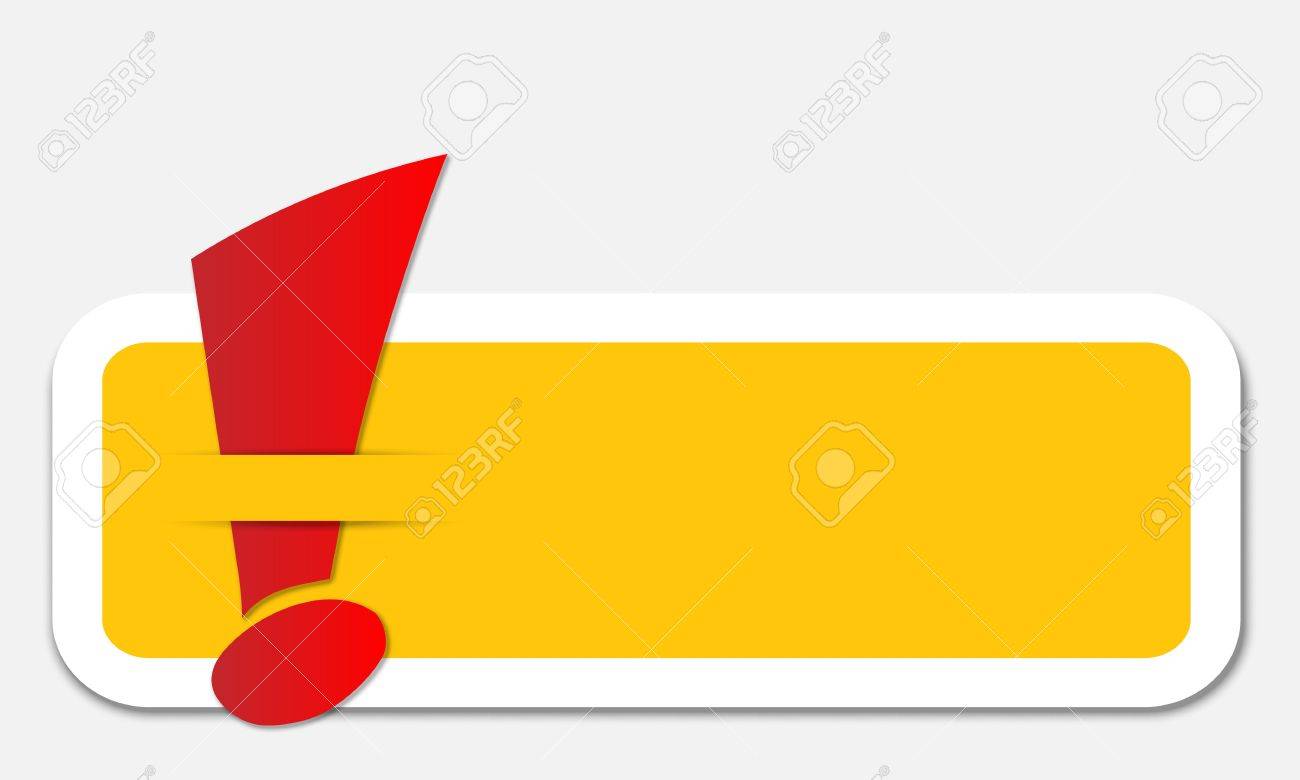 กลุ่มสาระการเรียนรู้ภาษาไทย
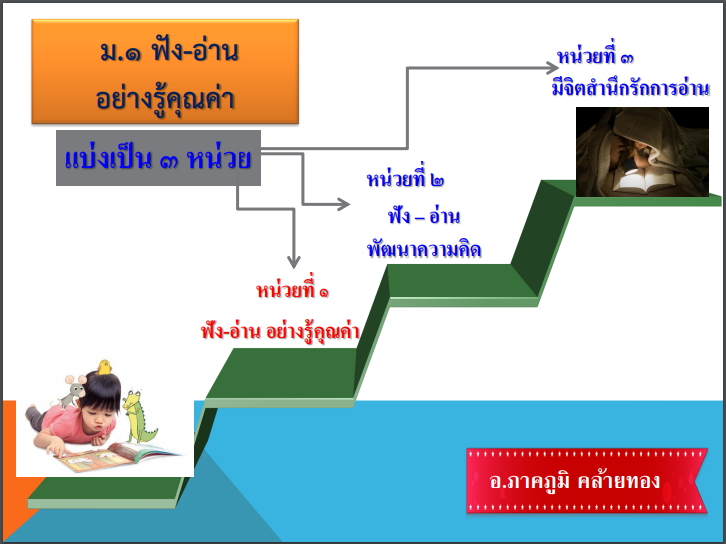 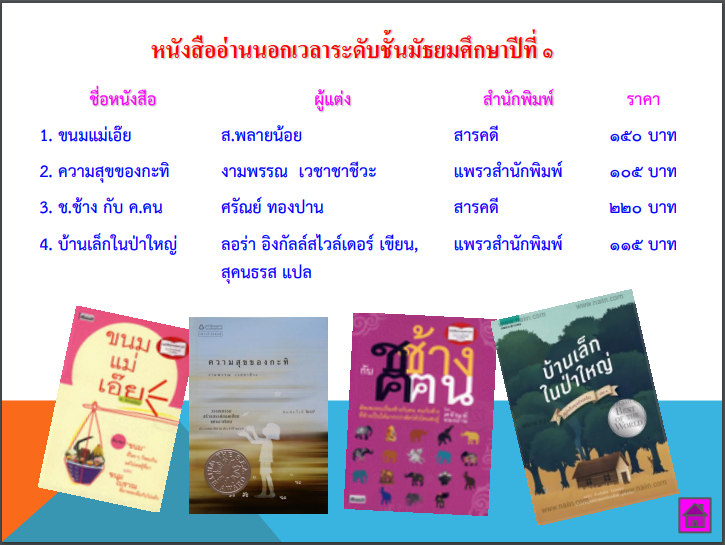 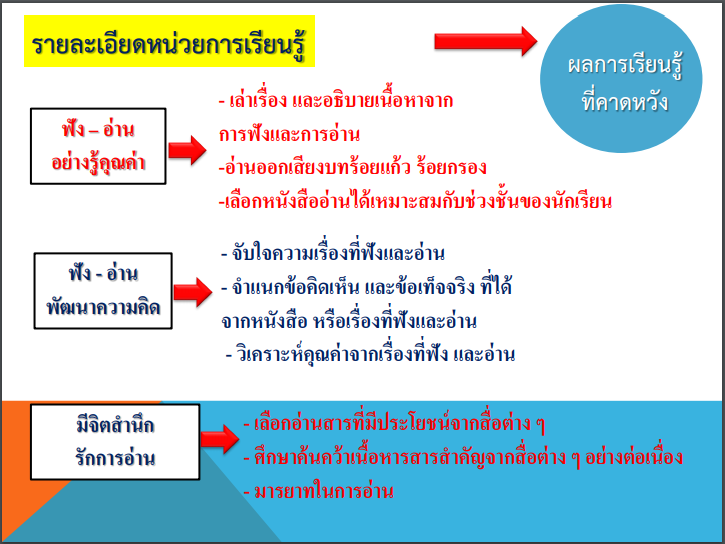 อ่านอย่างรู้คุณค่า
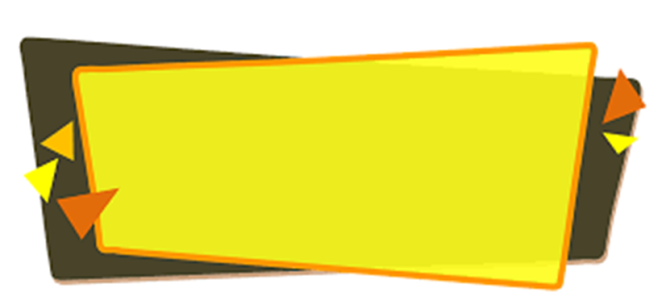 จุดเน้น
นักเรียนสามารถจับใจความสำคัญ
จากสารที่อ่านได้
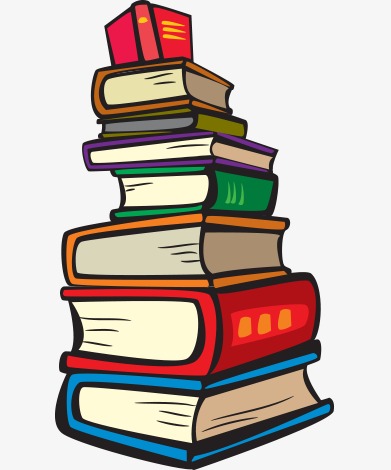 อ่านอย่างรู้คุณค่า
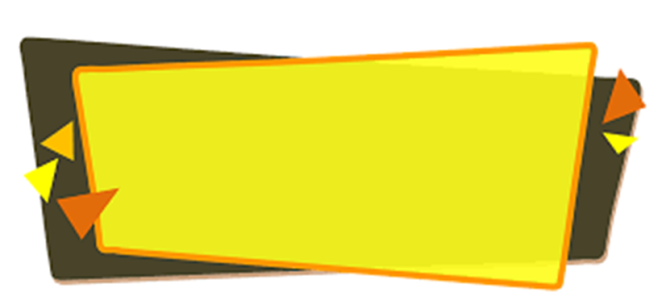 ผลที่คาดว่าจะได้รับ
๑. นักเรียนระบุใจความสำคัญได้
    ๒. นักเรียนระบุคุณค่าด้านเนื้อหาได้ 
    ๓. นักเรียนแสดงความคิดเห็นได้
    ๔. นักเรียนมีจิตสำนึกในการอ่าน
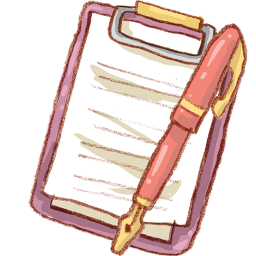 อ่านอย่างรู้คุณค่า
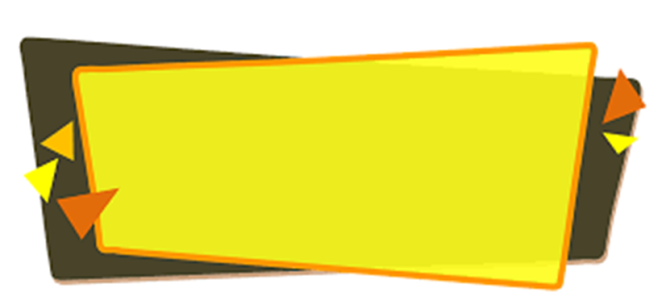 ผลการประเมิน
๑. การระบุใจความสำคัญ
ครั้งที่ ๑ เรื่องความสุขของกะทิ
   นักเรียนจำนวน ๑๖๙ คน ผ่าน ๑๔๒ คน ไม่ผ่าน ๒๗ คน 
   นักเรียนที่ผ่านคิดเป็นร้อยละ ๘๔.๐๒
อ่านอย่างรู้คุณค่า
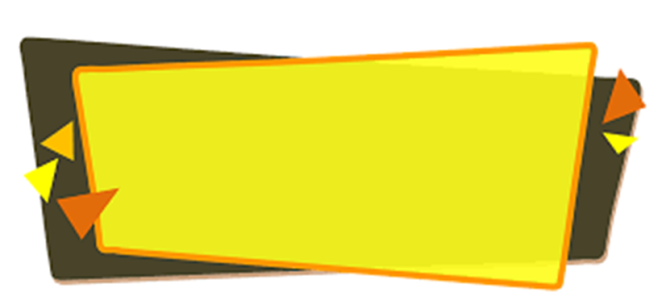 ผลการประเมิน
๑. การระบุใจความสำคัญ
ครั้งที่ ๒ เรื่องช. ช้าง กับ ค. คน และ ขนมแม่เอ๊ย   
   นักเรียนจำนวน ๑๖๗ คน ผ่าน ๑๕๑ คน ไม่ผ่าน ๑๖ คน 
   นักเรียนที่ผ่านคิดเป็นร้อยละ ๙๐.๔๑
อ่านอย่างรู้คุณค่า
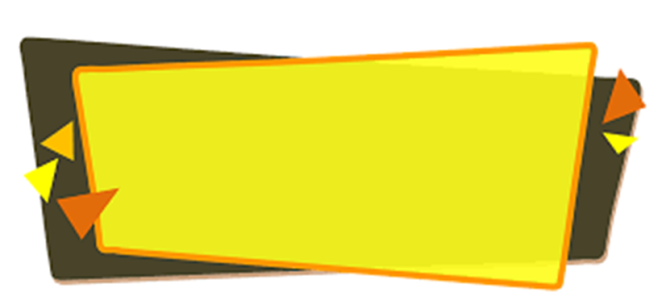 ผลการประเมิน
๒. มีจิตสำนึกรักการอ่าน
หนังสือบันทึกการอ่าน   
   นักเรียนจำนวน ๑๖๙ คน ผ่าน ๑๖๙ คน ไม่ผ่าน - คน 
   นักเรียนที่ผ่านคิดเป็นร้อยละ ๑๐๐.๐๐
อ่านอย่างรู้คุณค่า
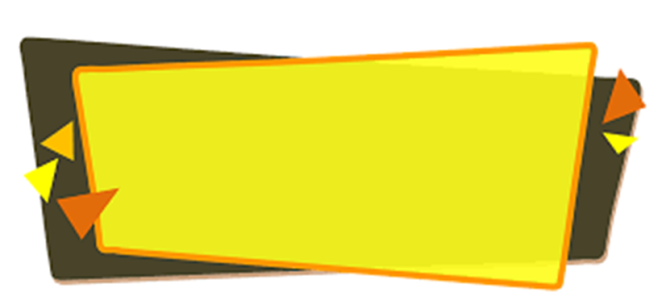 ผลการประเมิน
๓. การอ่านพัฒนาความคิด
เรื่องบ้านเล็กในป่าใหญ่ 
   นักเรียนจำนวน ๑๖๗ คน ผ่าน ๑๔๙ คน ไม่ผ่าน ๑๘ คน 
   นักเรียนที่ผ่านคิดเป็นร้อยละ ๘๙.๒๒
อ่านอย่างรู้คุณค่า
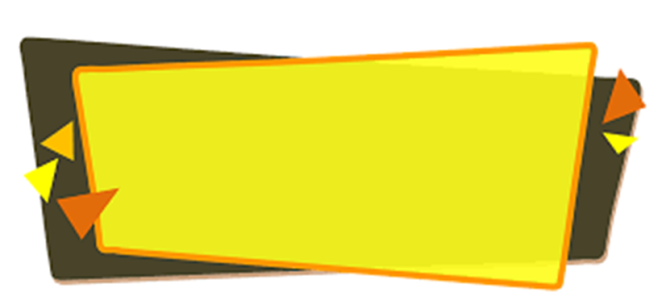 สรุปและอภิปรายผล
การระบุใจความสำคัญประเมินจากชิ้นงานเขียนและการพูด โดยผู้สอนใช้เทคนิค 5W1H เข้ามาช่วยในการระบุใจความสำคัญ  ในด้านของการพูดนั้นนักเรียนสามารถสื่อสารได้ดี 
    ในส่วนของนักเรียนที่ไม่ผ่านการประเมินมีสาเหตุจากงานเขียนของนักเรียนขาดความต่อเนื่อง และมีความประหม่าระหว่างพูดส่งผลให้สื่อความรู้สึกไม่ชัดเจน
อ่านอย่างรู้คุณค่า
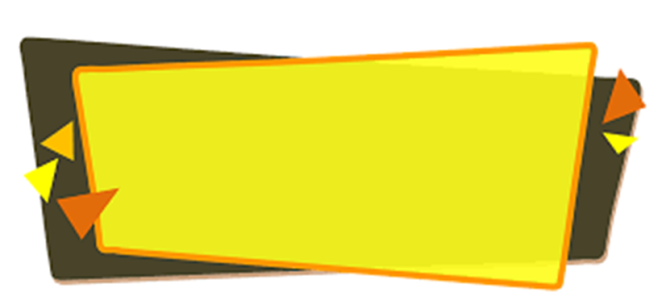 สรุปและอภิปรายผล
นักเรียนทุกคนมีจิตสำนึกรักการอ่าน เพราะเลือกอ่านสิ่งที่มีประโยชน์ แสดงความคิดเห็นต่อบทอ่าน และมีมารยาทในการอ่าน
     ในส่วนของการอ่านพัฒนาความคิดนั้น ผู้สอนใช้บทอ่านเรื่องบ้านเล็กในป่าใหญ่ เน้นการแสดงความคิดเห็นอย่างมีเหตุผลโดยสอดคล้องกับบทอ่าน รวมถึงการแยกแยะคุณค่าด้านเนื้อหา ได้แก่ วิถีชีวิต ความเชื่อ ระบบสังคม ที่ปรากฏในเรื่องซึ่งนักเรียนทำได้ดี
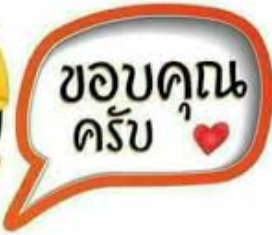 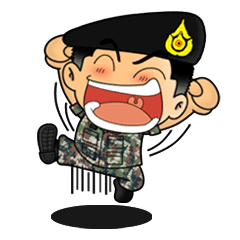